CS41B recursion
David KauchakCS 52 – Fall 2015
Admin
Midterm back on Thursday

Assignments
Assignment 4: due Monday (10/12 at 11:59pm)
Assignment 5: due Friday (10/23 at 5pm)
Assignment 6: due Monday (11/2 at 11:59pm)

Survey in assignment 4

Academic Honesty
Academic Honesty
A few rules to follow for this course to keep you out of trouble:

If you talk with someone in the class about a problem, you should not take notes. If you understand the material you talked about, you should be able to recreate it on your own.

Similarly, if you talk with someone, you must wait 5 minutes before resuming work on the problem. Stretch. Use the restroom. Go for a quick walk. This will ensure that you really understand the material.

You may not sit next to (or where you can see the screen of) anyone you are talking with about the assignment.

The only time you may look at someone else's screen is if they are asking you for help with a basic programming problem (e.g. syntax error). You should not look at someone else's code to help yourself!
Examples from this lecture
http://www.cs.pomona.edu/~dkauchak/classes/cs52/examples/cs41b/
CS41B machine
CPU
instruction counter
(location in memory of the next
 instruction in memory)
processor
ic
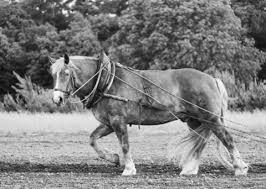 r0
holds the value 0 (read only)
r1
general purpose
read/write
r2
registers
r3
Memory layout
0
Code
Where dynamically allocated program data is stored
Heap
Where program/function execution information is stored, parameters, and local variables
Stack
Stack frame
Key unit for keeping track of a function call
return address (where to go when we’re done executing)
parameters
local variables
CS41B function call conventions
r1: reserved for the stack pointer

r2: contains the return address

r3: contains the first parameter

additional parameters go on the stack (more on this)

the result (i.e. the return value) should go in r3
Structure of a single parameter function
fname
	psh r2			; save return address on stack
	...			; do work using r3 as argument
				; put result in r3
	pop r2			; restore return address from stack
	jmp r2			; return to caller
conventions:
argument is in r3
r1 is off-limits since it’s used for the stack pointer
return value goes in r3
Our first function call
loa r3 r0         ; get variable

     lcw r2 increment  ; call increment
     cal r2 r2         

     sto r0 r3         ; write result,
     hlt               ;    and halt

increment
     psh r2            ; save the return address on the stack
     adc r3 r3 1       ; add 1 to the input parameter
     pop r2            ; get the return address from stack       
     jmp r2            ; go back to where we were called from
Functions with multiple arguments
fname
	psh r2			; save return address on stack
	loa r2 r1 4         ; load the second parameter into r2
	...			; do work using r3 and r2 as arguments
				; put result in r3
	pop r2			; restore return address from stack
	jmp r2			; return to caller
conventions:
first argument is in r3
r1 is off-limits since it’s used for the stack pointer
return value goes in r3
Functions with multiple arguments
fname
	psh r2			; save return address on stack
	loa r2 r1 4         ; load the second parameter into r2
	...			; do work using r3 and r2 as arguments
				; put result in r3
	pop r2			; restore return address from stack
	jmp r2			; return to caller
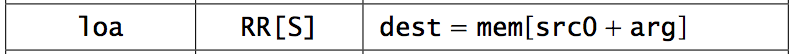 What does this operation do? What is the 4?
Functions with multiple arguments
fname
	psh r2			; save return address on stack
	loa r2 r1 4         ; load the second parameter into r2
	...			; do work using r3 and r2 as arguments
				; put result in r3
	pop r2			; restore return address from stack
	jmp r2			; return to caller
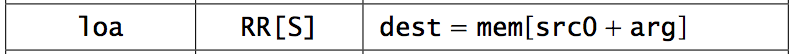 r1 is the stack pointer and points at the top (next) slot
stacks grow towards smaller memory values
Functions with multiple arguments
fname
	psh r2			; save return address on stack
	loa r2 r1 4         ; load the second parameter into r2
	...			; do work using r3 and r2 as arguments
				; put result in r3
	pop r2			; restore return address from stack
	jmp r2			; return to caller
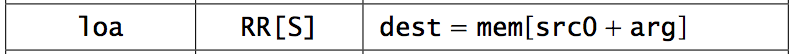 r1 is the stack pointer and points at the top (next) slot
stacks grow towards smaller memory values
r1+2 is then the top value of the stack
r1+4 is the 2nd value of the stack
Multiple arguments
max
     psh r2
     loa r2 r1 4

     bge r3 r2 endif
     adc r3 r2 0
endif
     pop r2
     jmp r2
What does this code do?
Multiple arguments
max
     psh r2
     loa r2 r1 4

     bge r3 r2 endif
     adc r3 r2 0
endif
     pop r2
     jmp r2
max, as a function!
Calling max
loa r3 r0
     loa r2 r0

     psh r2
     lcw r2 max
     cal r2 r2
	pop r2

     sto r0 r3
     hlt
Anything different?
Calling max
loa r3 r0
     loa r2 r0

     psh r2
     lcw r2 max
     cal r2 r2
	pop r2

     sto r0 r3
     hlt
For the second argument, push it on the stack
loa r3 r0
     loa r2 r0

     psh r2
     lcw r2 max
     cal r2 r2
     pop r2

     sto r0 r3
     hlt
max
     psh r2
     loa r2 r1 4

     bge r3 r2 endif
     adc r3 r2 0
endif
     pop r2
     jmp r2
sp (r1)
Stack
loa r3 r0
     loa r2 r0

     psh r2
     lcw r2 max
     cal r2 r2
     pop r2

     sto r0 r3
     hlt
max
     psh r2
     loa r2 r1 4

     bge r3 r2 endif
     adc r3 r2 0
endif
     pop r2
     jmp r2
sp (r1)
Stack
loa r3 r0
     loa r2 r0

     psh r2
     lcw r2 max
     cal r2 r2
     pop r2

     sto r0 r3
     hlt
max
     psh r2
     loa r2 r1 4

     bge r3 r2 endif
     adc r3 r2 0
endif
     pop r2
     jmp r2
sp (r1)
Stack
loa r3 r0
     loa r2 r0

     psh r2
     lcw r2 max
     cal r2 r2
     pop r2

     sto r0 r3
     hlt
max
     psh r2
     loa r2 r1 4

     bge r3 r2 endif
     adc r3 r2 0
endif
     pop r2
     jmp r2
sp (r1)
2
Stack
loa r3 r0
     loa r2 r0

     psh r2
     lcw r2 max
     cal r2 r2
     pop r2

     sto r0 r3
     hlt
max
     psh r2
     loa r2 r1 4

     bge r3 r2 endif
     adc r3 r2 0
endif
     pop r2
     jmp r2
sp (r1)
2
Stack
loa r3 r0
     loa r2 r0

     psh r2
     lcw r2 max
     cal r2 r2
     pop r2

     sto r0 r3
     hlt
max
     psh r2
     loa r2 r1 4

     bge r3 r2 endif
     adc r3 r2 0
endif
     pop r2
     jmp r2
Notice that we overwrote the value in r2

If we hadn’t save it on the stack, it would have been lost
sp (r1)
2
Stack
loa r3 r0
     loa r2 r0

     psh r2
     lcw r2 max
     cal r2 r2
     pop r2

     sto r0 r3
     hlt
max
     psh r2
     loa r2 r1 4

     bge r3 r2 endif
     adc r3 r2 0
endif
     pop r2
     jmp r2
sp (r1)
2
Stack
loa r3 r0
     loa r2 r0

     psh r2
     lcw r2 max
     cal r2 r2
     pop r2

     sto r0 r3
     hlt
max
     psh r2
     loa r2 r1 4

     bge r3 r2 endif
     adc r3 r2 0
endif
     pop r2
     jmp r2
sp (r1)
2
Stack
loa r3 r0
     loa r2 r0

     psh r2
     lcw r2 max
     cal r2 r2
     pop r2

     sto r0 r3
     hlt
max
     psh r2
     loa r2 r1 4

     bge r3 r2 endif
     adc r3 r2 0
endif
     pop r2
     jmp r2
sp (r1)
2
Stack
loa r3 r0
     loa r2 r0

     psh r2
     lcw r2 max
     cal r2 r2
     pop r2

     sto r0 r3
     hlt
max
     psh r2
     loa r2 r1 4

     bge r3 r2 endif
     adc r3 r2 0
endif
     pop r2
     jmp r2
loc: cal
sp (r1)
2
Stack
loa r3 r0
     loa r2 r0

     psh r2
     lcw r2 max
     cal r2 r2
     pop r2

     sto r0 r3
     hlt
max
     psh r2
     loa r2 r1 4

     bge r3 r2 endif
     adc r3 r2 0
endif
     pop r2
     jmp r2
loc: cal
sp (r1)
2
Stack
loa r3 r0
     loa r2 r0

     psh r2
     lcw r2 max
     cal r2 r2
     pop r2

     sto r0 r3
     hlt
max
     psh r2
     loa r2 r1 4

     bge r3 r2 endif
     adc r3 r2 0
endif
     pop r2
     jmp r2
loc: cal
+2
larger values
sp (r1)
2
+4
Stack
loa r3 r0
     loa r2 r0

     psh r2
     lcw r2 max
     cal r2 r2
     pop r2

     sto r0 r3
     hlt
max
     psh r2
     loa r2 r1 4

     bge r3 r2 endif
     adc r3 r2 0
endif
     pop r2
     jmp r2
loc: cal
+2
larger values
sp (r1)
2
+4
Stack
loa r3 r0
     loa r2 r0

     psh r2
     lcw r2 max
     cal r2 r2
     pop r2

     sto r0 r3
     hlt
max
     psh r2
     loa r2 r1 4

     bge r3 r2 endif
     adc r3 r2 0
endif
     pop r2
     jmp r2
loc: cal
sp (r1)
2
Stack
loa r3 r0
     loa r2 r0

     psh r2
     lcw r2 max
     cal r2 r2
     pop r2

     sto r0 r3
     hlt
max
     psh r2
     loa r2 r1 4

     bge r3 r2 endif
     adc r3 r2 0
endif
     pop r2
     jmp r2
loc: cal
sp (r1)
2
Stack
loa r3 r0
     loa r2 r0

     psh r2
     lcw r2 max
     cal r2 r2
     pop r2

     sto r0 r3
     hlt
max
     psh r2
     loa r2 r1 4

     bge r3 r2 endif
     adc r3 r2 0
endif
     pop r2
     jmp r2
sp (r1)
2
Stack
loa r3 r0
     loa r2 r0

     psh r2
     lcw r2 max
     cal r2 r2
     pop r2

     sto r0 r3
     hlt
max
     psh r2
     loa r2 r1 4

     bge r3 r2 endif
     adc r3 r2 0
endif
     pop r2
     jmp r2
sp (r1)
2
Stack
loa r3 r0
     loa r2 r0

     psh r2
     lcw r2 max
     cal r2 r2
     pop r2

     sto r0 r3
     hlt
max
     psh r2
     loa r2 r1 4

     bge r3 r2 endif
     adc r3 r2 0
endif
     pop r2
     jmp r2
sp (r1)
2
Stack
loa r3 r0
     loa r2 r0

     psh r2
     lcw r2 max
     cal r2 r2
     pop r2

     sto r0 r3
     hlt
max
     psh r2
     loa r2 r1 4

     bge r3 r2 endif
     adc r3 r2 0
endif
     pop r2
     jmp r2
sp (r1)
Stack
loa r3 r0
     loa r2 r0

     psh r2
     lcw r2 max
     cal r2 r2
     pop r2

     sto r0 r3
     hlt
max
     psh r2
     loa r2 r1 4

     bge r3 r2 endif
     adc r3 r2 0
endif
     pop r2
     jmp r2
sp (r1)
Stack
loa r3 r0
     loa r2 r0

     psh r2
     lcw r2 max
     cal r2 r2
     pop r2

     sto r0 r3
     hlt
max
     psh r2
     loa r2 r1 4

     bge r3 r2 endif
     adc r3 r2 0
endif
     pop r2
     jmp r2
10!
sp (r1)
Stack
loa r3 r0
     loa r2 r0

     psh r2
     lcw r2 max
     cal r2 r2
     pop r2

     sto r0 r3
     hlt
max
     psh r2
     loa r2 r1 4

     bge r3 r2 endif
     adc r3 r2 0
endif
     pop r2
     jmp r2
sp (r1)
Stack
Real structure of CS41B program
; great comments at the top!
;
	lcw r1 stack        

	instruction1		; comment
	instruction2		; comment
	...			
	hlt

;
; stack area: 50 words
;
        dat 100
stack	
	end
Save address of highest end (highest address) of the stack in r1
Reserve 50 words for the stack
Recursion
int mystery(int a, int b){
    if( b <= 0 ){
      return 0
    else
      return a + mystery(a, b-1)
    }
}
What does this function do?
Recursion
int mystery(int a, int b){
    if( b <= 0 ){
      return 0
    else
      return a + mystery(a, b-1)
    }
}
Multiplication… a*b (assuming b is positive)
Note to future Dave from past Dave: write the function up on the board 
mult
        psh r2             	; save the return address
        psh r3             	; save first argument, a, on stack
        loa r2 r1 6        	; get at the 2nd argument, b
                               	; b = r2, a = r3

        blt r0 r2 else     	; 0 < r2, i.e. recursive case
        adc r3 r0 0       	; return 0
        brs endif
else
        sbc r2 r2 1         ; r2 = b-1
        psh r2              	; add r2 as 2nd argument

        lcw r2 mult         ; call mult recursively
        cal r2 r2
        pop r2              	; pop 2nd argument off stack

        loa r2 r1 2         ; load a into r2 off of the stack
        add r3 r3 r2       ; r3 = a + mult(a, b-1)
endif
        pop r0              	; remove first argument from stack
        pop r2              	; get the return address
        jmp r2              	; return
Function startup
Base case
Recursive case
Recursive call
answer calculation
Function cleanup and return
mult
        psh r2             	; save the return address
        psh r3             	; save first argument, a, on stack
        loa r2 r1 6        	; get at the 2nd argument, b
                               	; b = r2, a = r3

        blt r0 r2 else     	; 0 < r2, i.e. recursive case
        adc r3 r0 0       	; return 0
        brs endif
else
        sbc r2 r2 1         ; r2 = b-1
        psh r2              	; add r2 as 2nd argument, r3 shouldn't have changed

        lcw r2 mult         ; call mult recursively
        cal r2 r2
        pop r2              	; pop 2nd argument off stack

        loa r2 r1 2         ; load a into r2 off of the stack
        add r3 r3 r2       ; r3 = a + mult(a, b-1)
endif
        pop r0              	; remove first argument from stack
        pop r2              	; get the return address
        jmp r2              	; return
Notice symmetry of psh and pop
Calling mult
loa r3 r0 
     loa r2 r0
     
     psh r2
     lcw r2 mult
     cal r2 r2

     pop r2

     sto r0 r3
     hlt
sp (r1)
Stack
Calling mult
loa r3 r0 
     loa r2 r0
     
     psh r2
     lcw r2 mult
     cal r2 r2

     pop r2

     sto r0 r3
     hlt
sp (r1)
Stack
Calling mult
loa r3 r0 
     loa r2 r0
     
     psh r2
     lcw r2 mult
     cal r2 r2

     pop r2

     sto r0 r3
     hlt
sp (r1)
Stack
Calling mult
loa r3 r0 
     loa r2 r0
     
     psh r2
     lcw r2 mult
     cal r2 r2

     pop r2

     sto r0 r3
     hlt
sp (r1)
Stack
Calling mult
loa r3 r0 
     loa r2 r0
     
     psh r2
     lcw r2 mult
     cal r2 r2

     pop r2

     sto r0 r3
     hlt
sp (r1)
Stack
Calling mult
loa r3 r0 
     loa r2 r0
     
     psh r2
     lcw r2 mult
     cal r2 r2

     pop r2

     sto r0 r3
     hlt
sp (r1)
Stack
Calling mult
loa r3 r0 
     loa r2 r0
     
     psh r2
     lcw r2 mult
     cal r2 r2

     pop r2

     sto r0 r3
     hlt
sp (r1)
2
Stack
Calling mult
loa r3 r0 
     loa r2 r0
     
     psh r2
     lcw r2 mult
     cal r2 r2

     pop r2

     sto r0 r3
     hlt
sp (r1)
2
Stack
Calling mult
loa r3 r0 
     loa r2 r0
     
     psh r2
     lcw r2 mult
     cal r2 r2

     pop r2

     sto r0 r3
     hlt
sp (r1)
2
Stack
Calling mult
loa r3 r0 
     loa r2 r0
     
     psh r2
     lcw r2 mult
     cal r2 r2

     pop r2

     sto r0 r3
     hlt
sp (r1)
2
Stack
mult
      psh r2             	
      psh r3             	
      loa r2 r1 6

      blt r0 r2 else  
      adc r3 r0 0       	
      brs endif
else
      sbc r2 r2 1         
      psh r2              	

      lcw r2 mult       
      cal r2 r2
      pop r2              	

      loa r2 r1 2         
      add r3 r3 r2       
endif
      pop r0              	
      pop r2              
      jmp r2
sp (r1)
2
Stack
mult
      psh r2             	
      psh r3             	
      loa r2 r1 6

      blt r0 r2 else  
      adc r3 r0 0       	
      brs endif
else
      sbc r2 r2 1         
      psh r2              	

      lcw r2 mult       
      cal r2 r2
      pop r2              	

      loa r2 r1 2         
      add r3 r3 r2       
endif
      pop r0              	
      pop r2              
      jmp r2
sp (r1)
2
Stack
mult
      psh r2             	
      psh r3             	
      loa r2 r1 6

      blt r0 r2 else  
      adc r3 r0 0       	
      brs endif
else
      sbc r2 r2 1         
      psh r2              	

      lcw r2 mult       
      cal r2 r2
      pop r2              	

      loa r2 r1 2         
      add r3 r3 r2       
endif
      pop r0              	
      pop r2              
      jmp r2
loc: cal0
sp (r1)
2
Stack
mult
      psh r2             	
      psh r3             	
      loa r2 r1 6

      blt r0 r2 else  
      adc r3 r0 0       	
      brs endif
else
      sbc r2 r2 1         
      psh r2              	

      lcw r2 mult       
      cal r2 r2
      pop r2              	

      loa r2 r1 2         
      add r3 r3 r2       
endif
      pop r0              	
      pop r2              
      jmp r2
loc: cal0
sp (r1)
2
Stack
mult
      psh r2             	
      psh r3             	
      loa r2 r1 6

      blt r0 r2 else  
      adc r3 r0 0       	
      brs endif
else
      sbc r2 r2 1         
      psh r2              	

      lcw r2 mult       
      cal r2 r2
      pop r2              	

      loa r2 r1 2         
      add r3 r3 r2       
endif
      pop r0              	
      pop r2              
      jmp r2
Why push r3?
6
loc: cal0
sp (r1)
2
Stack
mult
      psh r2             	
      psh r3             	
      loa r2 r1 6

      blt r0 r2 else  
      adc r3 r0 0       	
      brs endif
else
      sbc r2 r2 1         
      psh r2              	

      lcw r2 mult       
      cal r2 r2
      pop r2              	

      loa r2 r1 2         
      add r3 r3 r2       
endif
      pop r0              	
      pop r2              
      jmp r2
Not always required, but allows us to use r3 for computation without worrying about losing first parameter
6
loc: cal0
sp (r1)
2
Stack
mult
      psh r2             	
      psh r3             	
      loa r2 r1 6

      blt r0 r2 else  
      adc r3 r0 0       	
      brs endif
else
      sbc r2 r2 1         
      psh r2              	

      lcw r2 mult       
      cal r2 r2
      pop r2              	

      loa r2 r1 2         
      add r3 r3 r2       
endif
      pop r0              	
      pop r2              
      jmp r2
6
loc: cal0
sp (r1)
2
Stack
mult
      psh r2             	
      psh r3             	
      loa r2 r1 6

      blt r0 r2 else  
      adc r3 r0 0       	
      brs endif
else
      sbc r2 r2 1         
      psh r2              	

      lcw r2 mult       
      cal r2 r2
      pop r2              	

      loa r2 r1 2         
      add r3 r3 r2       
endif
      pop r0              	
      pop r2              
      jmp r2
+2
6
loc: cal0
+4
larger values
sp (r1)
2
+6
Stack
mult
      psh r2             	
      psh r3             	
      loa r2 r1 6

      blt r0 r2 else  
      adc r3 r0 0       	
      brs endif
else
      sbc r2 r2 1         
      psh r2              	

      lcw r2 mult       
      cal r2 r2
      pop r2              	

      loa r2 r1 2         
      add r3 r3 r2       
endif
      pop r0              	
      pop r2              
      jmp r2
+2
6
loc: cal0
+4
larger values
sp (r1)
2
+6
Stack
mult
      psh r2             	
      psh r3             	
      loa r2 r1 6

      blt r0 r2 else  
      adc r3 r0 0       	
      brs endif
else
      sbc r2 r2 1         
      psh r2              	

      lcw r2 mult       
      cal r2 r2
      pop r2              	

      loa r2 r1 2         
      add r3 r3 r2       
endif
      pop r2              	
      pop r2              
      jmp r2
6
loc: cal0
sp (r1)
2
Stack
mult
      psh r2             	
      psh r3             	
      loa r2 r1 6

      blt r0 r2 else  
      adc r3 r0 0       	
      brs endif
else
      sbc r2 r2 1         
      psh r2              	

      lcw r2 mult       
      cal r2 r2
      pop r2              	

      loa r2 r1 2         
      add r3 r3 r2       
endif
      pop r0              	
      pop r2              
      jmp r2
6
loc: cal0
sp (r1)
2
Stack
mult
      psh r2             	
      psh r3             	
      loa r2 r1 6

      blt r0 r2 else  
      adc r3 r0 0       	
      brs endif
else
      sbc r2 r2 1         
      psh r2              	

      lcw r2 mult       
      cal r2 r2
      pop r2              	

      loa r2 r1 2         
      add r3 r3 r2       
endif
      pop r0              	
      pop r2              
      jmp r2
6
loc: cal0
sp (r1)
2
Stack
mult
      psh r2             	
      psh r3             	
      loa r2 r1 6

      blt r0 r2 else  
      adc r3 r0 0       	
      brs endif
else
      sbc r2 r2 1         
      psh r2              	

      lcw r2 mult       
      cal r2 r2
      pop r2              	

      loa r2 r1 2         
      add r3 r3 r2       
endif
      pop r0              	
      pop r2              
      jmp r2
6
loc: cal0
sp (r1)
2
Stack
mult
      psh r2             	
      psh r3             	
      loa r2 r1 6

      blt r0 r2 else  
      adc r3 r0 0       	
      brs endif
else
      sbc r2 r2 1         
      psh r2              	

      lcw r2 mult       
      cal r2 r2
      pop r2              	

      loa r2 r1 2         
      add r3 r3 r2       
endif
      pop r0              	
      pop r2              
      jmp r2
1
6
loc: cal0
sp (r1)
2
Stack
mult
      psh r2             	
      psh r3             	
      loa r2 r1 6

      blt r0 r2 else  
      adc r3 r0 0       	
      brs endif
else
      sbc r2 r2 1         
      psh r2              	

      lcw r2 mult       
      cal r2 r2
      pop r2              	

      loa r2 r1 2         
      add r3 r3 r2       
endif
      pop r0              	
      pop r2              
      jmp r2
1
6
loc: cal0
sp (r1)
2
Stack
mult
      psh r2             	
      psh r3             	
      loa r2 r1 6

      blt r0 r2 else  
      adc r3 r0 0       	
      brs endif
else
      sbc r2 r2 1         
      psh r2              	

      lcw r2 mult       
      cal r2 r2
      pop r2              	

      loa r2 r1 2         
      add r3 r3 r2       
endif
      pop r0              	
      pop r2              
      jmp r2
1
6
loc: cal0
sp (r1)
2
Stack
mult
      psh r2             	
      psh r3             	
      loa r2 r1 6

      blt r0 r2 else  
      adc r3 r0 0       	
      brs endif
else
      sbc r2 r2 1         
      psh r2              	

      lcw r2 mult       
      cal r2 r2
      pop r2              	

      loa r2 r1 2         
      add r3 r3 r2       
endif
      pop r0              	
      pop r2              
      jmp r2
1
6
loc: cal0
sp (r1)
2
Stack
mult
      psh r2             	
      psh r3             	
      loa r2 r1 6

      blt r0 r2 else  
      adc r3 r0 0       	
      brs endif
else
      sbc r2 r2 1         
      psh r2              	

      lcw r2 mult       
      cal r2 r2
      pop r2              	

      loa r2 r1 2         
      add r3 r3 r2       
endif
      pop r0              	
      pop r2              
      jmp r2
1
6
loc: cal0
sp (r1)
2
Stack
mult
      psh r2             	
      psh r3             	
      loa r2 r1 6

      blt r0 r2 else  
      adc r3 r0 0       	
      brs endif
else
      sbc r2 r2 1         
      psh r2              	

      lcw r2 mult       
      cal r2 r2
      pop r2              	

      loa r2 r1 2         
      add r3 r3 r2       
endif
      pop r0              	
      pop r2              
      jmp r2
1
6
loc: cal0
sp (r1)
2
Stack
mult
      psh r2             	
      psh r3             	
      loa r2 r1 6

      blt r0 r2 else  
      adc r3 r0 0       	
      brs endif
else
      sbc r2 r2 1         
      psh r2              	

      lcw r2 mult       
      cal r2 r2
      pop r2              	

      loa r2 r1 2         
      add r3 r3 r2       
endif
      pop r0              	
      pop r2              
      jmp r2
loc: cal1
1
6
loc: cal0
sp (r1)
2
Stack
mult
      psh r2             	
      psh r3             	
      loa r2 r1 6

      blt r0 r2 else  
      adc r3 r0 0       	
      brs endif
else
      sbc r2 r2 1         
      psh r2              	

      lcw r2 mult       
      cal r2 r2
      pop r2              	

      loa r2 r1 2         
      add r3 r3 r2       
endif
      pop r0              	
      pop r2              
      jmp r2
loc: cal1
1
6
loc: cal0
sp (r1)
2
Stack
mult
      psh r2             	
      psh r3             	
      loa r2 r1 6

      blt r0 r2 else  
      adc r3 r0 0       	
      brs endif
else
      sbc r2 r2 1         
      psh r2              	

      lcw r2 mult       
      cal r2 r2
      pop r2              	

      loa r2 r1 2         
      add r3 r3 r2       
endif
      pop r0              	
      pop r2              
      jmp r2
6
loc: cal1
1
6
loc: cal0
sp (r1)
2
Stack
mult
      psh r2             	
      psh r3             	
      loa r2 r1 6

      blt r0 r2 else  
      adc r3 r0 0       	
      brs endif
else
      sbc r2 r2 1         
      psh r2              	

      lcw r2 mult       
      cal r2 r2
      pop r2              	

      loa r2 r1 2         
      add r3 r3 r2       
endif
      pop r0              	
      pop r2              
      jmp r2
6
loc: cal1
1
6
loc: cal0
sp (r1)
2
Stack
mult
      psh r2             	
      psh r3             	
      loa r2 r1 6

      blt r0 r2 else  
      adc r3 r0 0       	
      brs endif
else
      sbc r2 r2 1         
      psh r2              	

      lcw r2 mult       
      cal r2 r2
      pop r2              	

      loa r2 r1 2         
      add r3 r3 r2       
endif
      pop r0              	
      pop r2              
      jmp r2
6
loc: cal1
1
6
loc: cal0
sp (r1)
2
Stack
mult
      psh r2             	
      psh r3             	
      loa r2 r1 6

      blt r0 r2 else  
      adc r3 r0 0       	
      brs endif
else
      sbc r2 r2 1         
      psh r2              	

      lcw r2 mult       
      cal r2 r2
      pop r2              	

      loa r2 r1 2         
      add r3 r3 r2       
endif
      pop r0              	
      pop r2              
      jmp r2
6
loc: cal1
1
6
loc: cal0
sp (r1)
2
Stack
mult
      psh r2             	
      psh r3             	
      loa r2 r1 6

      blt r0 r2 else  
      adc r3 r0 0       	
      brs endif
else
      sbc r2 r2 1         
      psh r2              	

      lcw r2 mult       
      cal r2 r2
      pop r2              	

      loa r2 r1 2         
      add r3 r3 r2       
endif
      pop r0              	
      pop r2              
      jmp r2
6
loc: cal1
1
6
loc: cal0
sp (r1)
2
Stack
mult
      psh r2             	
      psh r3             	
      loa r2 r1 6

      blt r0 r2 else  
      adc r3 r0 0       	
      brs endif
else
      sbc r2 r2 1         
      psh r2              	

      lcw r2 mult       
      cal r2 r2
      pop r2              	

      loa r2 r1 2         
      add r3 r3 r2       
endif
      pop r0              	
      pop r2              
      jmp r2
6
loc: cal1
1
6
loc: cal0
sp (r1)
2
Stack
mult
      psh r2             	
      psh r3             	
      loa r2 r1 6

      blt r0 r2 else  
      adc r3 r0 0       	
      brs endif
else
      sbc r2 r2 1         
      psh r2              	

      lcw r2 mult       
      cal r2 r2
      pop r2              	

      loa r2 r1 2         
      add r3 r3 r2       
endif
      pop r0              	
      pop r2              
      jmp r2
6
loc: cal1
1
6
loc: cal0
sp (r1)
2
Stack
mult
      psh r2             	
      psh r3             	
      loa r2 r1 6

      blt r0 r2 else  
      adc r3 r0 0       	
      brs endif
else
      sbc r2 r2 1         
      psh r2              	

      lcw r2 mult       
      cal r2 r2
      pop r2              	

      loa r2 r1 2         
      add r3 r3 r2       
endif
      pop r0              	
      pop r2              
      jmp r2
0
6
loc: cal1
1
6
loc: cal0
sp (r1)
2
Stack
mult
      psh r2             	
      psh r3             	
      loa r2 r1 6

      blt r0 r2 else  
      adc r3 r0 0       	
      brs endif
else
      sbc r2 r2 1         
      psh r2              	

      lcw r2 mult       
      cal r2 r2
      pop r2              	

      loa r2 r1 2         
      add r3 r3 r2       
endif
      pop r0              	
      pop r2              
      jmp r2
0
6
loc: cal1
1
6
loc: cal0
sp (r1)
2
Stack
mult
      psh r2             	
      psh r3             	
      loa r2 r1 6

      blt r0 r2 else  
      adc r3 r0 0       	
      brs endif
else
      sbc r2 r2 1         
      psh r2              	

      lcw r2 mult       
      cal r2 r2
      pop r2              	

      loa r2 r1 2         
      add r3 r3 r2       
endif
      pop r0              	
      pop r2              
      jmp r2
0
6
loc: cal1
1
6
loc: cal0
sp (r1)
2
Stack
mult
      psh r2             	
      psh r3             	
      loa r2 r1 6

      blt r0 r2 else  
      adc r3 r0 0       	
      brs endif
else
      sbc r2 r2 1         
      psh r2              	

      lcw r2 mult       
      cal r2 r2
      pop r2              	

      loa r2 r1 2         
      add r3 r3 r2       
endif
      pop r0              	
      pop r2              
      jmp r2
0
6
loc: cal1
1
6
loc: cal0
sp (r1)
2
Stack
mult
      psh r2             	
      psh r3             	
      loa r2 r1 6

      blt r0 r2 else  
      adc r3 r0 0       	
      brs endif
else
      sbc r2 r2 1         
      psh r2              	

      lcw r2 mult       
      cal r2 r2
      pop r2              	

      loa r2 r1 2         
      add r3 r3 r2       
endif
      pop r0              	
      pop r2              
      jmp r2
0
6
loc: cal1
1
6
loc: cal0
sp (r1)
2
Stack
mult
      psh r2             	
      psh r3             	
      loa r2 r1 6

      blt r0 r2 else  
      adc r3 r0 0       	
      brs endif
else
      sbc r2 r2 1         
      psh r2              	

      lcw r2 mult       
      cal r2 r2
      pop r2              	

      loa r2 r1 2         
      add r3 r3 r2       
endif
      pop r0              	
      pop r2              
      jmp r2
0
6
loc: cal1
1
6
loc: cal0
sp (r1)
2
Stack
mult
      psh r2             	
      psh r3             	
      loa r2 r1 6

      blt r0 r2 else  
      adc r3 r0 0       	
      brs endif
else
      sbc r2 r2 1         
      psh r2              	

      lcw r2 mult       
      cal r2 r2
      pop r2              	

      loa r2 r1 2         
      add r3 r3 r2       
endif
      pop r0              	
      pop r2              
      jmp r2
loc: cal1
0
6
loc: cal1
1
6
loc: cal0
sp (r1)
2
Stack
mult
      psh r2             	
      psh r3             	
      loa r2 r1 6

      blt r0 r2 else  
      adc r3 r0 0       	
      brs endif
else
      sbc r2 r2 1         
      psh r2              	

      lcw r2 mult       
      cal r2 r2
      pop r2              	

      loa r2 r1 2         
      add r3 r3 r2       
endif
      pop r0              	
      pop r2              
      jmp r2
loc: cal1
0
6
loc: cal1
1
6
loc: cal0
sp (r1)
2
Stack
mult
      psh r2             	
      psh r3             	
      loa r2 r1 6

      blt r0 r2 else  
      adc r3 r0 0       	
      brs endif
else
      sbc r2 r2 1         
      psh r2              	

      lcw r2 mult       
      cal r2 r2
      pop r2              	

      loa r2 r1 2         
      add r3 r3 r2       
endif
      pop r0              	
      pop r2              
      jmp r2
6
loc: cal1
0
6
loc: cal1
1
6
loc: cal0
sp (r1)
2
Stack
mult
      psh r2             	
      psh r3             	
      loa r2 r1 6

      blt r0 r2 else  
      adc r3 r0 0       	
      brs endif
else
      sbc r2 r2 1         
      psh r2              	

      lcw r2 mult       
      cal r2 r2
      pop r2              	

      loa r2 r1 2         
      add r3 r3 r2       
endif
      pop r0              	
      pop r2              
      jmp r2
6
loc: cal1
0
6
loc: cal1
1
6
loc: cal0
sp (r1)
2
Stack
mult
      psh r2             	
      psh r3             	
      loa r2 r1 6

      blt r0 r2 else  
      adc r3 r0 0       	
      brs endif
else
      sbc r2 r2 1         
      psh r2              	

      lcw r2 mult       
      cal r2 r2
      pop r2              	

      loa r2 r1 2         
      add r3 r3 r2       
endif
      pop r0              	
      pop r2              
      jmp r2
6
loc: cal1
0
6
loc: cal1
1
6
loc: cal0
sp (r1)
2
Stack
mult
      psh r2             	
      psh r3             	
      loa r2 r1 6

      blt r0 r2 else  
      adc r3 r0 0       	
      brs endif
else
      sbc r2 r2 1         
      psh r2              	

      lcw r2 mult       
      cal r2 r2
      pop r2              	

      loa r2 r1 2         
      add r3 r3 r2       
endif
      pop r0              	
      pop r2              
      jmp r2
6
loc: cal1
0
6
loc: cal1
1
6
loc: cal0
sp (r1)
2
Stack
mult
      psh r2             	
      psh r3             	
      loa r2 r1 6

      blt r0 r2 else  
      adc r3 r0 0       	
      brs endif
else
      sbc r2 r2 1         
      psh r2              	

      lcw r2 mult       
      cal r2 r2
      pop r2              	

      loa r2 r1 2         
      add r3 r3 r2       
endif
      pop r0              	
      pop r2              
      jmp r2
6
loc: cal1
0
6
loc: cal1
1
6
loc: cal0
sp (r1)
2
Stack
mult
      psh r2             	
      psh r3             	
      loa r2 r1 6

      blt r0 r2 else  
      adc r3 r0 0       	
      brs endif
else
      sbc r2 r2 1         
      psh r2              	

      lcw r2 mult       
      cal r2 r2
      pop r2              	

      loa r2 r1 2         
      add r3 r3 r2       
endif
      pop r0              	
      pop r2              
      jmp r2
6
loc: cal1
0
6
loc: cal1
1
6
loc: cal0
sp (r1)
2
Stack
mult
      psh r2             	
      psh r3             	
      loa r2 r1 6

      blt r0 r2 else  
      adc r3 r0 0       	
      brs endif
else
      sbc r2 r2 1         
      psh r2              	

      lcw r2 mult       
      cal r2 r2
      pop r2              	

      loa r2 r1 2         
      add r3 r3 r2       
endif
      pop r0              	
      pop r2              
      jmp r2
6
loc: cal1
0
6
loc: cal1
1
6
loc: cal0
sp (r1)
2
Stack
mult
      psh r2             	
      psh r3             	
      loa r2 r1 6

      blt r0 r2 else  
      adc r3 r0 0       	
      brs endif
else
      sbc r2 r2 1         
      psh r2              	

      lcw r2 mult       
      cal r2 r2
      pop r2              	

      loa r2 r1 2         
      add r3 r3 r2       
endif
      pop r0              	
      pop r2              
      jmp r2
Stack frames!
6
mult(6,0)
loc: cal1
0
6
loc: cal1
mult(6,1)
1
6
loc: cal0
mult(6,2)
sp (r1)
2
Stack
mult
      psh r2             	
      psh r3             	
      loa r2 r1 6

      blt r0 r2 else  
      adc r3 r0 0       	
      brs endif
else
      sbc r2 r2 1         
      psh r2              	

      lcw r2 mult       
      cal r2 r2
      pop r2              	

      loa r2 r1 2         
      add r3 r3 r2       
endif
      pop r0              	
      pop r2              
      jmp r2
6
loc: cal1
0
6
loc: cal1
1
6
loc: cal0
sp (r1)
2
Stack
mult
      psh r2             	
      psh r3             	
      loa r2 r1 6

      blt r0 r2 else  
      adc r3 r0 0       	
      brs endif
else
      sbc r2 r2 1         
      psh r2              	

      lcw r2 mult       
      cal r2 r2
      pop r2              	

      loa r2 r1 2         
      add r3 r3 r2       
endif
      pop r0              	
      pop r2              
      jmp r2
We don’t actually care about this value, but need to get it off the stack to cleanup… just put it in r0, which throws it away
loc: cal1
0
6
loc: cal1
1
6
loc: cal0
sp (r1)
2
Stack
mult
      psh r2             	
      psh r3             	
      loa r2 r1 6

      blt r0 r2 else  
      adc r3 r0 0       	
      brs endif
else
      sbc r2 r2 1         
      psh r2              	

      lcw r2 mult       
      cal r2 r2
      pop r2              	

      loa r2 r1 2         
      add r3 r3 r2       
endif
      pop r0              	
      pop r2              
      jmp r2
loc: cal1
0
6
loc: cal1
1
6
loc: cal0
sp (r1)
2
Stack
mult
      psh r2             	
      psh r3             	
      loa r2 r1 6

      blt r0 r2 else  
      adc r3 r0 0       	
      brs endif
else
      sbc r2 r2 1         
      psh r2              	

      lcw r2 mult       
      cal r2 r2
      pop r2              	

      loa r2 r1 2         
      add r3 r3 r2       
endif
      pop r0              	
      pop r2              
      jmp r2
0
6
loc: cal1
1
6
loc: cal0
sp (r1)
2
Stack
mult
      psh r2             	
      psh r3             	
      loa r2 r1 6

      blt r0 r2 else  
      adc r3 r0 0       	
      brs endif
else
      sbc r2 r2 1         
      psh r2              	

      lcw r2 mult       
      cal r2 r2
      pop r2              	

      loa r2 r1 2         
      add r3 r3 r2       
endif
      pop r0              	
      pop r2              
      jmp r2
0
6
loc: cal1
1
6
loc: cal0
sp (r1)
2
Stack
mult
      psh r2             	
      psh r3             	
      loa r2 r1 6

      blt r0 r2 else  
      adc r3 r0 0       	
      brs endif
else
      sbc r2 r2 1         
      psh r2              	

      lcw r2 mult       
      cal r2 r2
      pop r2              	

      loa r2 r1 2         
      add r3 r3 r2       
endif
      pop r0              	
      pop r2              
      jmp r2
0
6
loc: cal1
1
6
loc: cal0
sp (r1)
2
Stack
Returning with answer in r3
mult
      psh r2             	
      psh r3             	
      loa r2 r1 6

      blt r0 r2 else  
      adc r3 r0 0       	
      brs endif
else
      sbc r2 r2 1         
      psh r2              	

      lcw r2 mult       
      cal r2 r2
      pop r2              	

      loa r2 r1 2         
      add r3 r3 r2       
endif
      pop r0              	
      pop r2              
      jmp r2
0
6
loc: cal1
1
6
loc: cal0
sp (r1)
2
Stack
mult
      psh r2             	
      psh r3             	
      loa r2 r1 6

      blt r0 r2 else  
      adc r3 r0 0       	
      brs endif
else
      sbc r2 r2 1         
      psh r2              	

      lcw r2 mult       
      cal r2 r2
      pop r2              	

      loa r2 r1 2         
      add r3 r3 r2       
endif
      pop r0              	
      pop r2              
      jmp r2
6
loc: cal1
1
6
loc: cal0
sp (r1)
2
Stack
mult
      psh r2             	
      psh r3             	
      loa r2 r1 6

      blt r0 r2 else  
      adc r3 r0 0       	
      brs endif
else
      sbc r2 r2 1         
      psh r2              	

      lcw r2 mult       
      cal r2 r2
      pop r2              	

      loa r2 r1 2         
      add r3 r3 r2       
endif
      pop r0              	
      pop r2              
      jmp r2
6
loc: cal1
1
6
loc: cal0
sp (r1)
2
Stack
mult
      psh r2             	
      psh r3             	
      loa r2 r1 6

      blt r0 r2 else  
      adc r3 r0 0       	
      brs endif
else
      sbc r2 r2 1         
      psh r2              	

      lcw r2 mult       
      cal r2 r2
      pop r2              	

      loa r2 r1 2         
      add r3 r3 r2       
endif
      pop r0              	
      pop r2              
      jmp r2
6
loc: cal1
1
6
loc: cal0
sp (r1)
2
Stack
mult
      psh r2             	
      psh r3             	
      loa r2 r1 6

      blt r0 r2 else  
      adc r3 r0 0       	
      brs endif
else
      sbc r2 r2 1         
      psh r2              	

      lcw r2 mult       
      cal r2 r2
      pop r2              	

      loa r2 r1 2         
      add r3 r3 r2       
endif
      pop r0              	
      pop r2              
      jmp r2
6
loc: cal1
1
6
loc: cal0
sp (r1)
2
Stack
mult
      psh r2             	
      psh r3             	
      loa r2 r1 6

      blt r0 r2 else  
      adc r3 r0 0       	
      brs endif
else
      sbc r2 r2 1         
      psh r2              	

      lcw r2 mult       
      cal r2 r2
      pop r2              	

      loa r2 r1 2         
      add r3 r3 r2       
endif
      pop r0              	
      pop r2              
      jmp r2
6
loc: cal1
1
6
loc: cal0
sp (r1)
2
Stack
mult
      psh r2             	
      psh r3             	
      loa r2 r1 6

      blt r0 r2 else  
      adc r3 r0 0       	
      brs endif
else
      sbc r2 r2 1         
      psh r2              	

      lcw r2 mult       
      cal r2 r2
      pop r2              	

      loa r2 r1 2         
      add r3 r3 r2       
endif
      pop r0              	
      pop r2              
      jmp r2
6
loc: cal1
1
6
loc: cal0
sp (r1)
2
Stack
mult
      psh r2             	
      psh r3             	
      loa r2 r1 6

      blt r0 r2 else  
      adc r3 r0 0       	
      brs endif
else
      sbc r2 r2 1         
      psh r2              	

      lcw r2 mult       
      cal r2 r2
      pop r2              	

      loa r2 r1 2         
      add r3 r3 r2       
endif
      pop r0              	
      pop r2              
      jmp r2
loc: cal1
1
6
loc: cal0
sp (r1)
2
Stack
mult
      psh r2             	
      psh r3             	
      loa r2 r1 6

      blt r0 r2 else  
      adc r3 r0 0       	
      brs endif
else
      sbc r2 r2 1         
      psh r2              	

      lcw r2 mult       
      cal r2 r2
      pop r2              	

      loa r2 r1 2         
      add r3 r3 r2       
endif
      pop r0              	
      pop r2              
      jmp r2
loc: cal1
1
6
loc: cal0
sp (r1)
2
Stack
mult
      psh r2             	
      psh r3             	
      loa r2 r1 6

      blt r0 r2 else  
      adc r3 r0 0       	
      brs endif
else
      sbc r2 r2 1         
      psh r2              	

      lcw r2 mult       
      cal r2 r2
      pop r2              	

      loa r2 r1 2         
      add r3 r3 r2       
endif
      pop r0              	
      pop r2              
      jmp r2
1
6
loc: cal0
sp (r1)
2
Stack
mult
      psh r2             	
      psh r3             	
      loa r2 r1 6

      blt r0 r2 else  
      adc r3 r0 0       	
      brs endif
else
      sbc r2 r2 1         
      psh r2              	

      lcw r2 mult       
      cal r2 r2
      pop r2              	

      loa r2 r1 2         
      add r3 r3 r2       
endif
      pop r0              	
      pop r2              
      jmp r2
1
6
loc: cal0
sp (r1)
2
Stack
mult
      psh r2             	
      psh r3             	
      loa r2 r1 6

      blt r0 r2 else  
      adc r3 r0 0       	
      brs endif
else
      sbc r2 r2 1         
      psh r2              	

      lcw r2 mult       
      cal r2 r2
      pop r2              	

      loa r2 r1 2         
      add r3 r3 r2       
endif
      pop r0              	
      pop r2              
      jmp r2
1
6
loc: cal0
sp (r1)
2
Stack
Returning with answer in r3
mult
      psh r2             	
      psh r3             	
      loa r2 r1 6

      blt r0 r2 else  
      adc r3 r0 0       	
      brs endif
else
      sbc r2 r2 1         
      psh r2              	

      lcw r2 mult       
      cal r2 r2
      pop r2              	

      loa r2 r1 2         
      add r3 r3 r2       
endif
      pop r0              	
      pop r2              
      jmp r2
1
6
loc: cal0
sp (r1)
2
Stack
mult
      psh r2             	
      psh r3             	
      loa r2 r1 6

      blt r0 r2 else  
      adc r3 r0 0       	
      brs endif
else
      sbc r2 r2 1         
      psh r2              	

      lcw r2 mult       
      cal r2 r2
      pop r2              	

      loa r2 r1 2         
      add r3 r3 r2       
endif
      pop r0              	
      pop r2              
      jmp r2
6
loc: cal0
sp (r1)
2
Stack
mult
      psh r2             	
      psh r3             	
      loa r2 r1 6

      blt r0 r2 else  
      adc r3 r0 0       	
      brs endif
else
      sbc r2 r2 1         
      psh r2              	

      lcw r2 mult       
      cal r2 r2
      pop r2              	

      loa r2 r1 2         
      add r3 r3 r2       
endif
      pop r0              	
      pop r2              
      jmp r2
6
loc: cal0
sp (r1)
2
Stack
mult
      psh r2             	
      psh r3             	
      loa r2 r1 6

      blt r0 r2 else  
      adc r3 r0 0       	
      brs endif
else
      sbc r2 r2 1         
      psh r2              	

      lcw r2 mult       
      cal r2 r2
      pop r2              	

      loa r2 r1 2         
      add r3 r3 r2       
endif
      pop r0              	
      pop r2              
      jmp r2
6
loc: cal0
sp (r1)
2
Stack
mult
      psh r2             	
      psh r3             	
      loa r2 r1 6

      blt r0 r2 else  
      adc r3 r0 0       	
      brs endif
else
      sbc r2 r2 1         
      psh r2              	

      lcw r2 mult       
      cal r2 r2
      pop r2              	

      loa r2 r1 2         
      add r3 r3 r2       
endif
      pop r0              	
      pop r2              
      jmp r2
6
loc: cal0
sp (r1)
2
Stack
mult
      psh r2             	
      psh r3             	
      loa r2 r1 6

      blt r0 r2 else  
      adc r3 r0 0       	
      brs endif
else
      sbc r2 r2 1         
      psh r2              	

      lcw r2 mult       
      cal r2 r2
      pop r2              	

      loa r2 r1 2         
      add r3 r3 r2       
endif
      pop r0              	
      pop r2              
      jmp r2
6
loc: cal0
sp (r1)
2
Stack
mult
      psh r2             	
      psh r3             	
      loa r2 r1 6

      blt r0 r2 else  
      adc r3 r0 0       	
      brs endif
else
      sbc r2 r2 1         
      psh r2              	

      lcw r2 mult       
      cal r2 r2
      pop r2              	

      loa r2 r1 2         
      add r3 r3 r2       
endif
      pop r0              	
      pop r2              
      jmp r2
6
loc: cal0
sp (r1)
2
Stack
mult
      psh r2             	
      psh r3             	
      loa r2 r1 6

      blt r0 r2 else  
      adc r3 r0 0       	
      brs endif
else
      sbc r2 r2 1         
      psh r2              	

      lcw r2 mult       
      cal r2 r2
      pop r2              	

      loa r2 r1 2         
      add r3 r3 r2       
endif
      pop r0              	
      pop r2              
      jmp r2
loc: cal0
sp (r1)
2
Stack
mult
      psh r2             	
      psh r3             	
      loa r2 r1 6

      blt r0 r2 else  
      adc r3 r0 0       	
      brs endif
else
      sbc r2 r2 1         
      psh r2              	

      lcw r2 mult       
      cal r2 r2
      pop r2              	

      loa r2 r1 2         
      add r3 r3 r2       
endif
      pop r0              	
      pop r2              
      jmp r2
loc: cal0
sp (r1)
2
Stack
mult
      psh r2             	
      psh r3             	
      loa r2 r1 6

      blt r0 r2 else  
      adc r3 r0 0       	
      brs endif
else
      sbc r2 r2 1         
      psh r2              	

      lcw r2 mult       
      cal r2 r2
      pop r2              	

      loa r2 r1 2         
      add r3 r3 r2       
endif
      pop r0              	
      pop r2              
      jmp r2
sp (r1)
2
Stack
mult
      psh r2             	
      psh r3             	
      loa r2 r1 6

      blt r0 r2 else  
      adc r3 r0 0       	
      brs endif
else
      sbc r2 r2 1         
      psh r2              	

      lcw r2 mult       
      cal r2 r2
      pop r2              	

      loa r2 r1 2         
      add r3 r3 r2       
endif
      pop r0              	
      pop r2              
      jmp r2
sp (r1)
2
Stack
mult
      psh r2             	
      psh r3             	
      loa r2 r1 6

      blt r0 r2 else  
      adc r3 r0 0       	
      brs endif
else
      sbc r2 r2 1         
      psh r2              	

      lcw r2 mult       
      cal r2 r2
      pop r2              	

      loa r2 r1 2         
      add r3 r3 r2       
endif
      pop r0              	
      pop r2              
      jmp r2
sp (r1)
2
Stack
Returning with answer in r3
Calling mult
loa r3 r0 
     loa r2 r0
     
     psh r2
     lcw r2 mult
     cal r2 r2

     pop r2

     sto r0 r3
     hlt
sp (r1)
2
Stack
Calling mult
loa r3 r0 
     loa r2 r0
     
     psh r2
     lcw r2 mult
     cal r2 r2

     pop r2

     sto r0 r3
     hlt
sp (r1)
Stack
Calling mult
loa r3 r0 
     loa r2 r0
     
     psh r2
     lcw r2 mult
     cal r2 r2

     pop r2

     sto r0 r3
     hlt
sp (r1)
Stack
Calling mult
loa r3 r0 
     loa r2 r0
     
     psh r2
     lcw r2 mult
     cal r2 r2

     pop r2

     sto r0 r3
     hlt
Print the answer: 12!
sp (r1)
Stack
Calling mult
loa r3 r0 
     loa r2 r0
     
     psh r2
     lcw r2 mult
     cal r2 r2

     pop r2

     sto r0 r3
     hlt
Print the answer: 12!
sp (r1)
Stack
Run mult.a41 in simulator
CS41B programming advice
Match your push and pops

Follow the register conventions

Develop code incrementally

Debugging: write out stack, registers, etc. on paper and compare against system execution
Examples from this lecture
http://www.cs.pomona.edu/~dkauchak/classes/cs52/examples/cs41b/